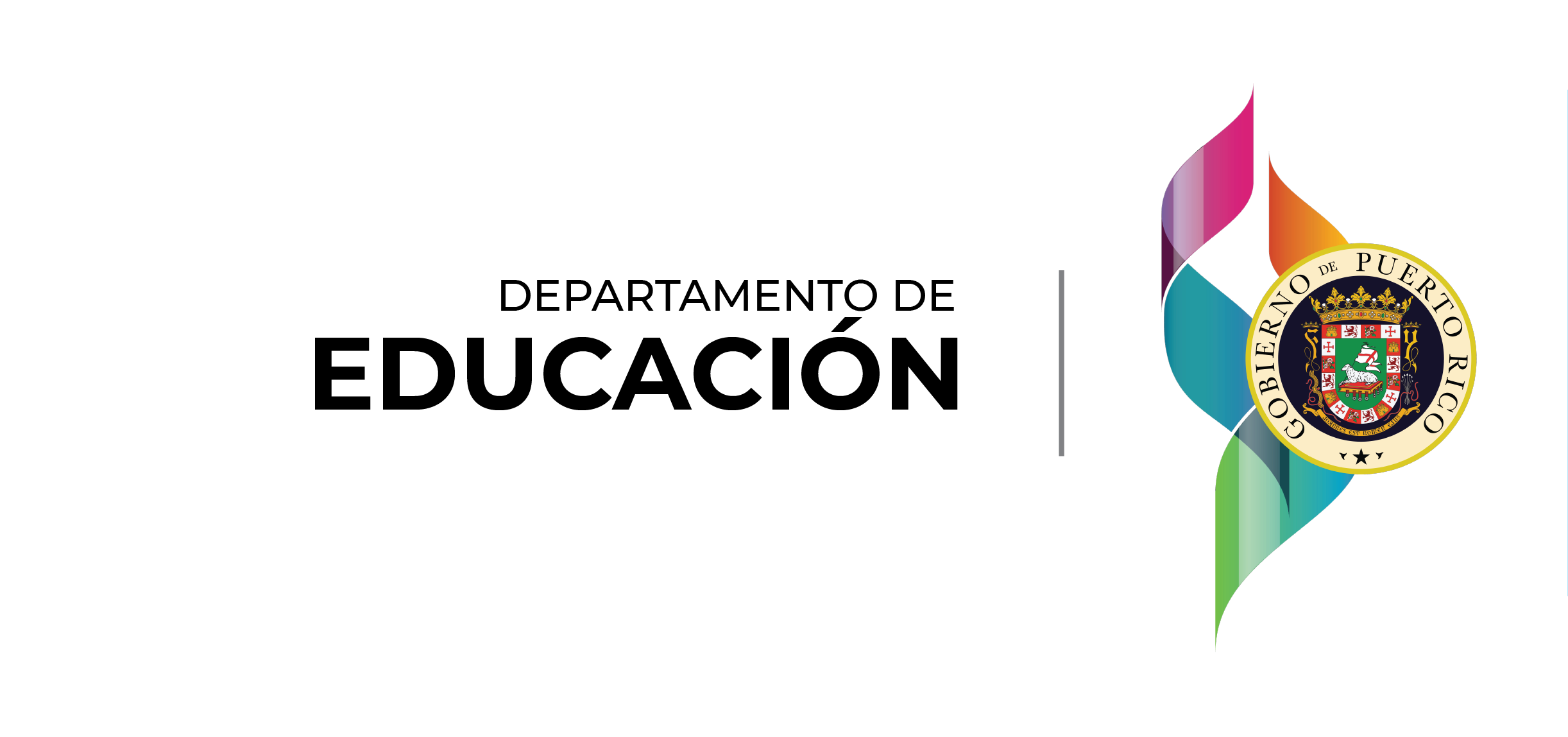 Programa de Estudios Sociales Área de Servicios Académicos
Año escolar 2022 - 2023

Profa. Sheykirisabel Cucuta González
Gerente de operaciones
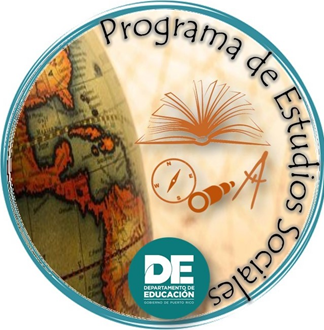 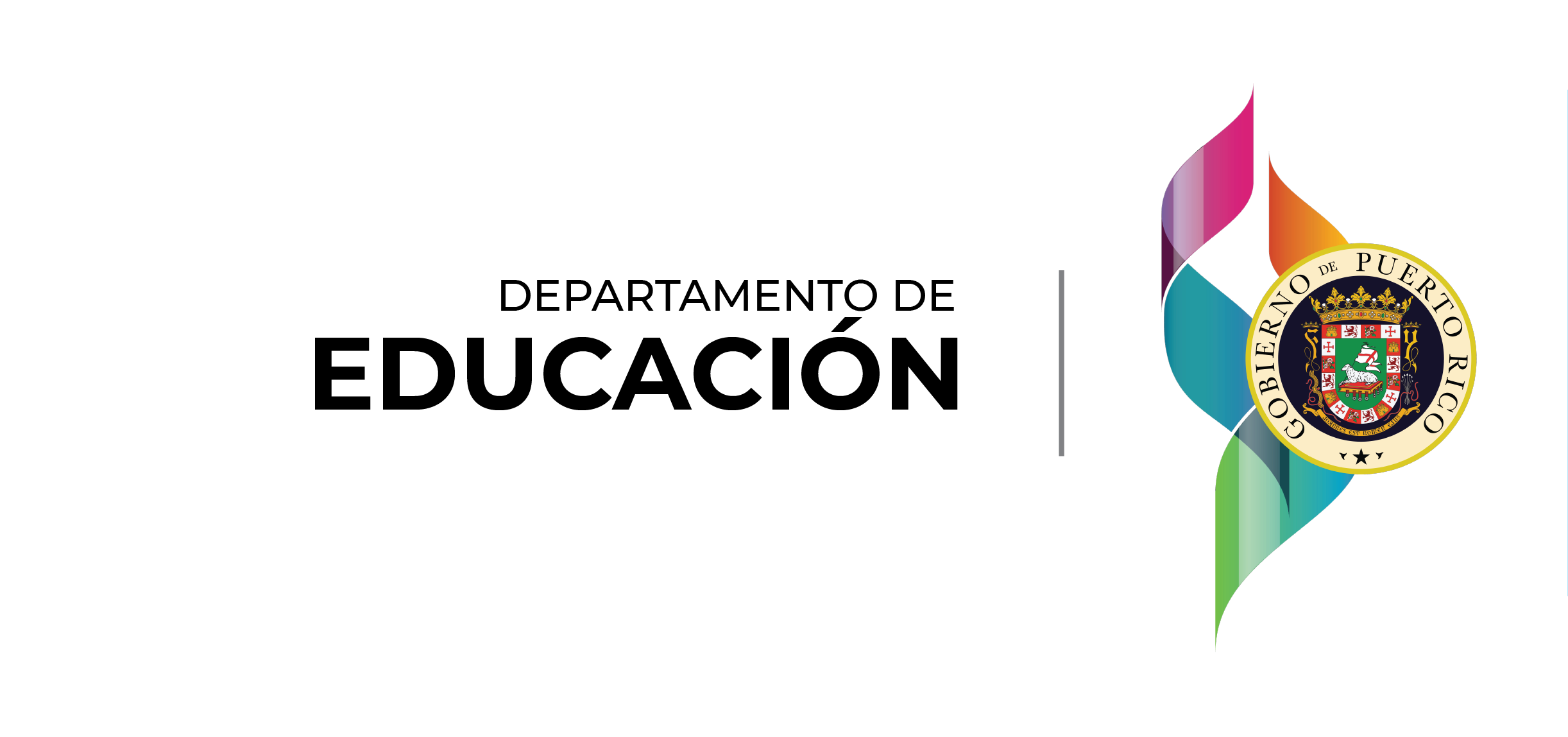 Notificación de Política Pública
El Departamento de Educación de Puerto Rico no discrimina de ninguna manera por razón de edad, raza, color, sexo, nacimiento, condición de veterano, ideología política o religiosa, origen o condición social, orientación sexual o identidad de género, discapacidad o impedimento físico o mental; ni por ser víctima de violencia doméstica, agresión sexual o acecho.
2
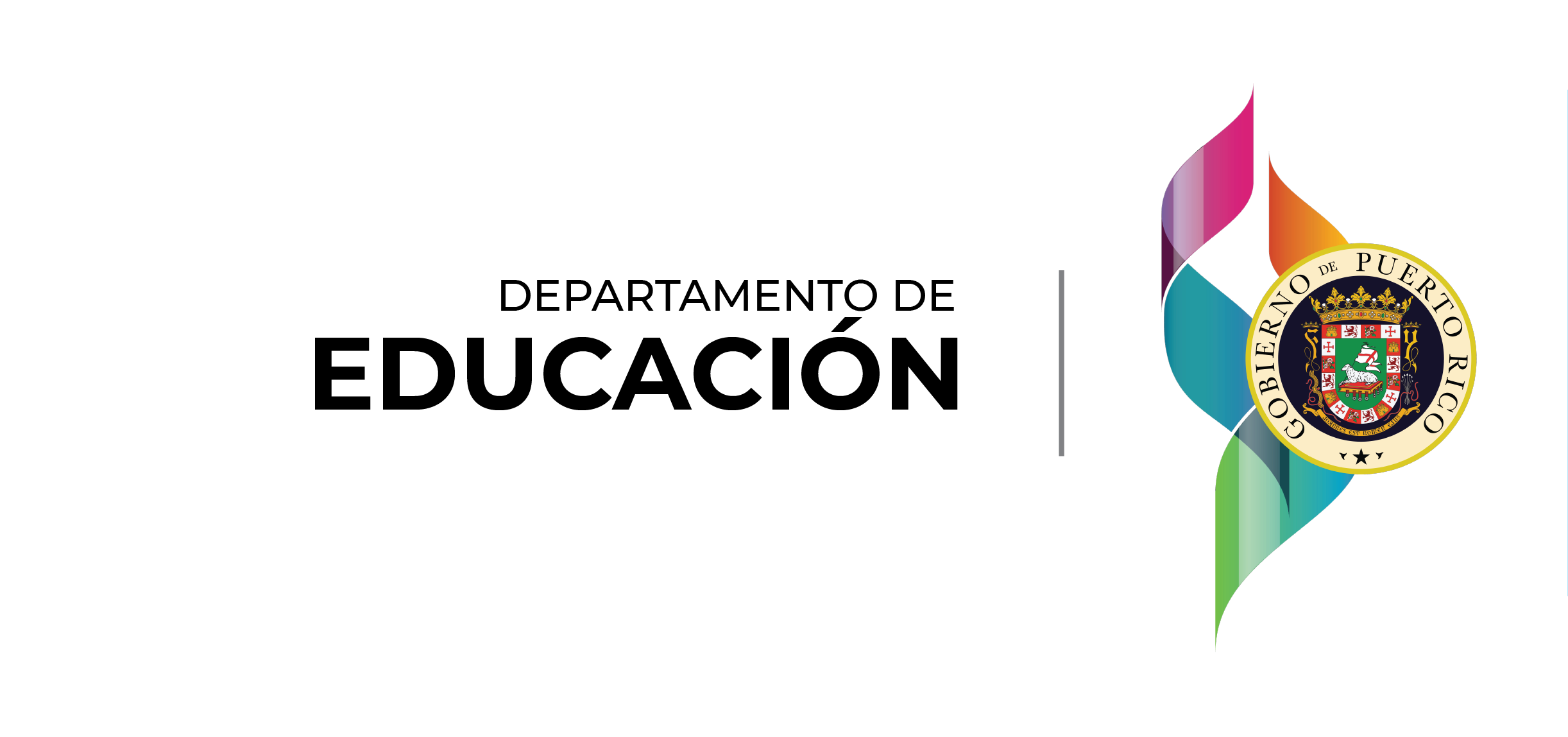 Objetivo
Divulgar los cambios y las iniciativas académicas y programáticas del Programa de Estudios Sociales para el año 2022-2023.
3
Visión
Promover el aprendizaje basado en la experiencia en el que el salón de estudios sociales se convierte en un laboratorio social donde se fomenta la investigación, la solución de problemas y la reflexión valorativa y crítica a partir de los diversos temas y contenidos del currículo de la disciplina.
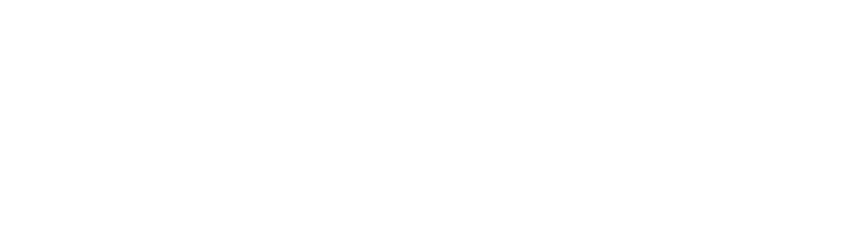 Misión
Propiciar que el estudiante desarrolle al máximo sus capacidades, logrando mayor comprensión de su función en una sociedad en la que la participación activa de los ciudadanos puede contribuir al bien común, a mejorar la calidad de vida y a construir una sociedad más justa, solidaria y productiva.
4
METAS
1. Reconocimiento del ser humano en su contexto histórico y desde su producción cultural.

2. Aprecio, valoración y defensa del espacio físico como escenario vital a través del cual se contribuye a la preservación de la existencia humana.

3. Afirmación del aprendizaje como un acto social que contribuye al desarrollo personal, a la formación y a la realización humana.

4. Desarrollo de la identidad cultural como expresión del quehacer humano en sus múltiples dimensiones.
5
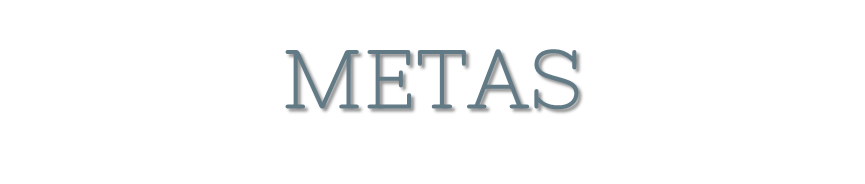 5. Reconocimiento del valor y la importancia de la producción, la distribución y el consumo como actividades fundamentales para el desarrollo económico en el plano nacional e internacional.

6. Fomento de la acción ciudadana y la participación efectiva en una democracia.

7. Reconocimiento de la interdependencia entre los diversos grupos humanos y el creciente desarrollo de las relaciones globales.

8. Reconocimiento de la importancia del desarrollo tecnológico, así como la celeridad de los cambios que provoca en las sociedades contemporáneas y el impacto que produce en la vida de los seres humanos.
6
8 ESTÁNDARES DE CONTENIDO
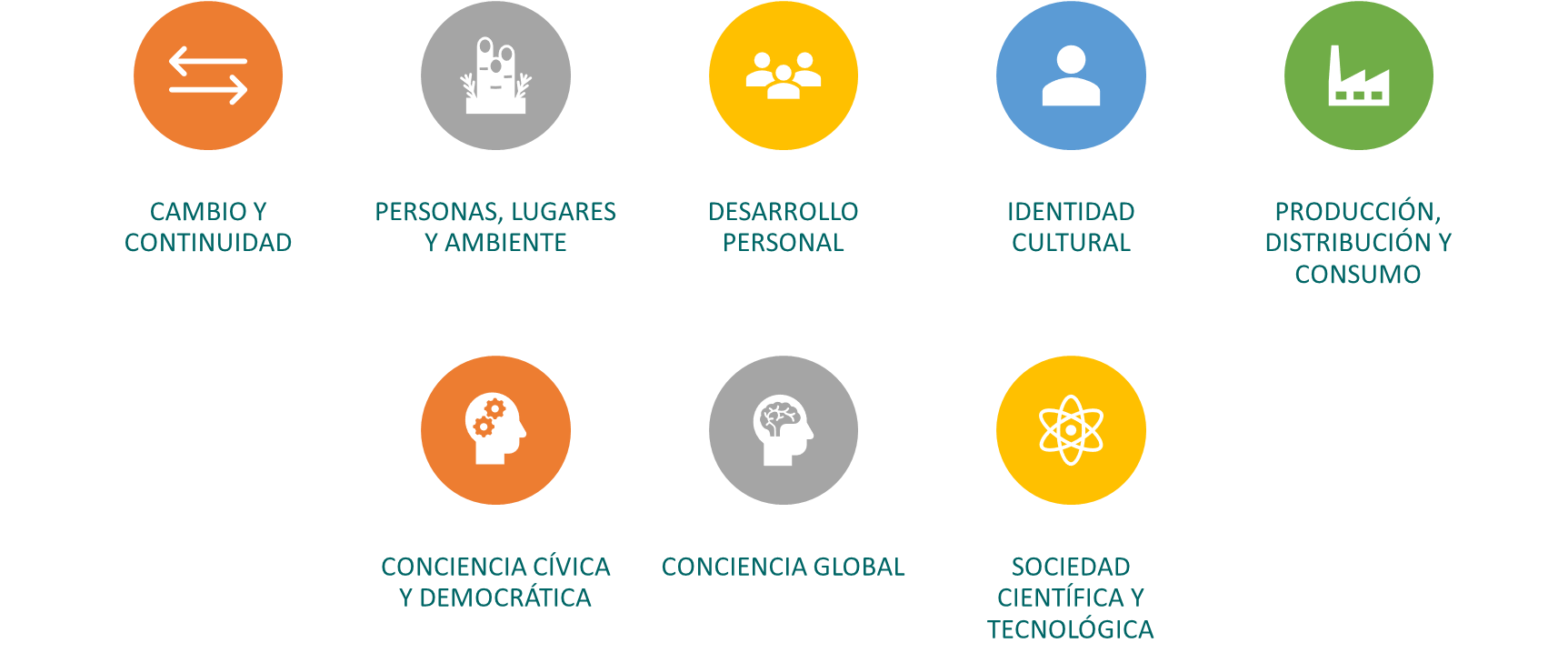 7
ESTRATEGIAS DE ENSEÑANZA BASADAS EN EVIDENCIAS
1.    Integración curricular
2.    Instrucción diferenciada
3. Aprendizaje basado en proyectos
4. Aprendizaje basado en el Pensamiento o Thinking-Based Learning (TBL)
5. El Pensamiento de diseño o “Design Thinking
6. Integración de la tecnología
7. Aprendizaje basado en el juego o Game-Based Learning (GBL)
8. Recorridos didácticos y experiencias de campo.
8
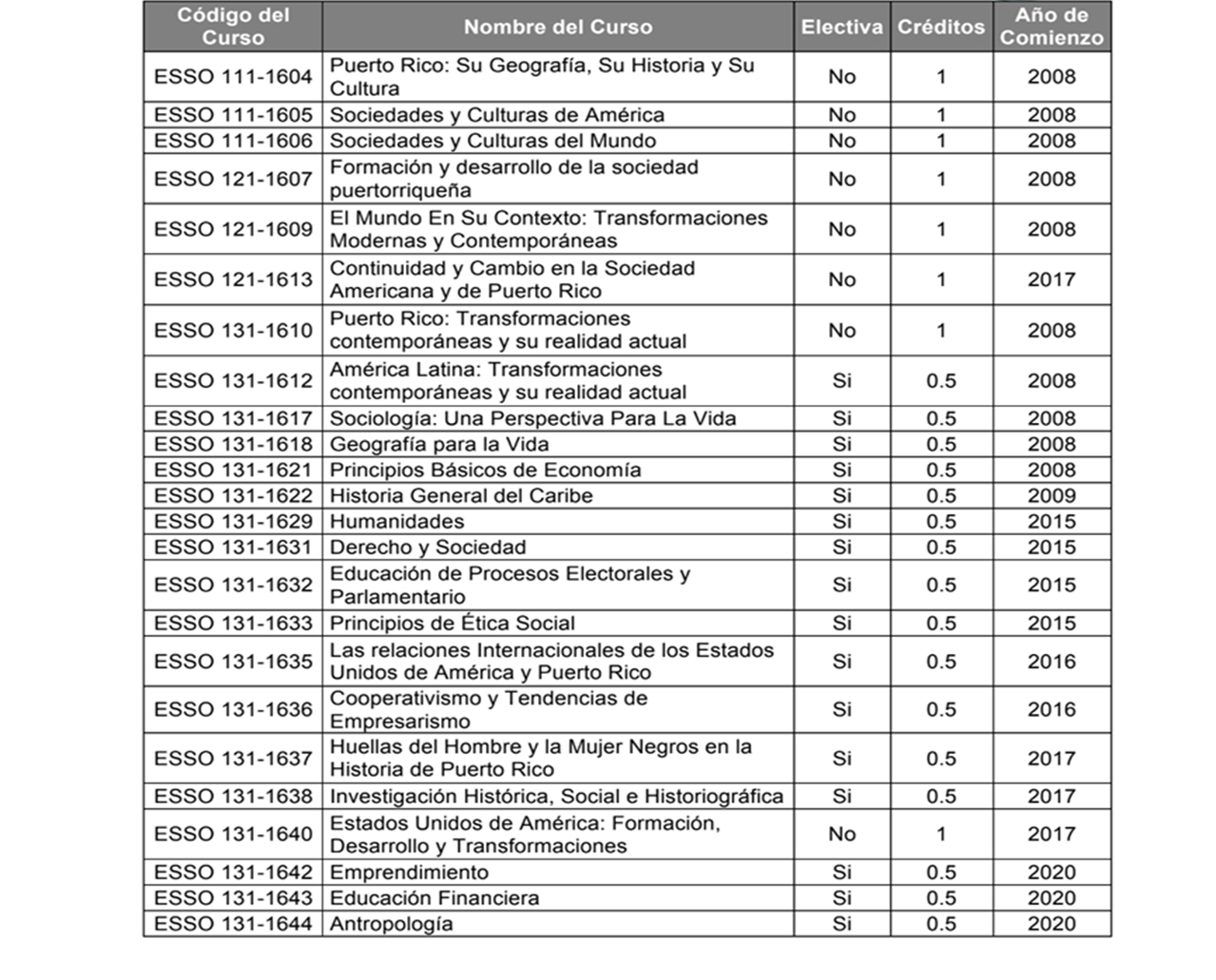 NÚCLEOS TEMÁTICOS          POR GRADOS
9
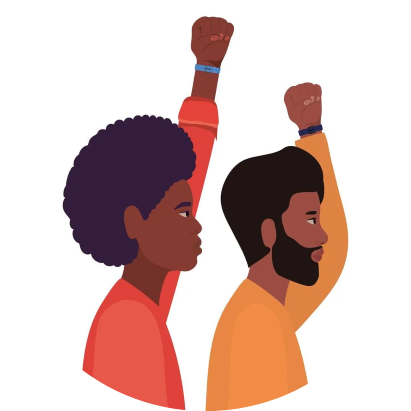 INICIATIVAS PROGRAMÁTICAS DE LEY
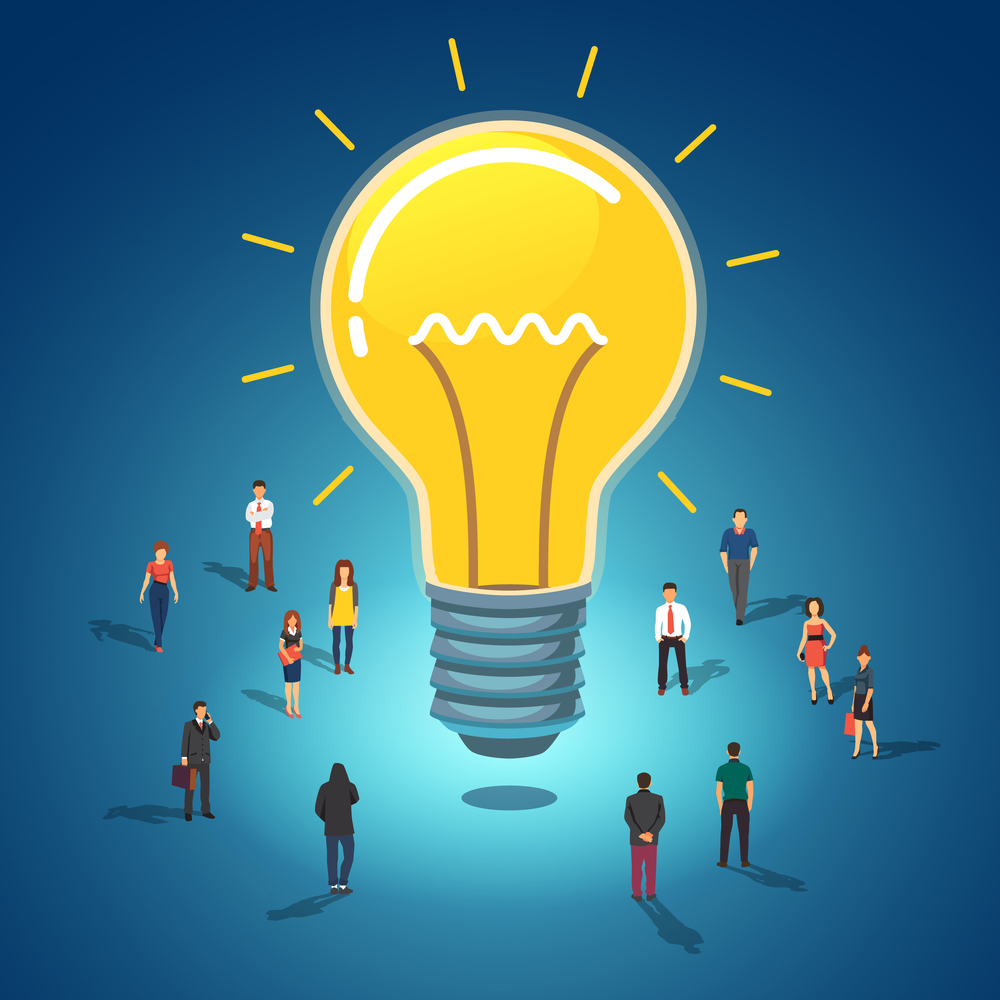 AFRODESCENDENCIA

COOPERATIVISMO

EDUCACIÓN FINANCIERA 

EMPRENDIMIENTO
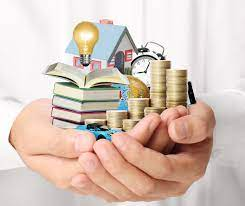 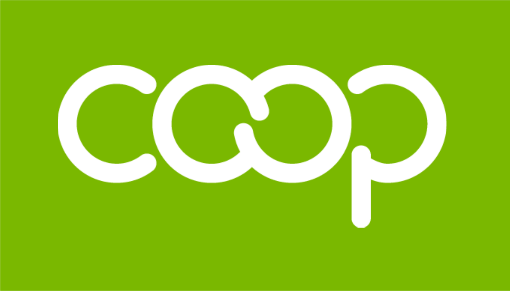 10
COMPETENCIAS Y DESTREZAS DEL ESTUDIANTE
11
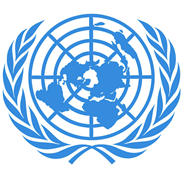 Organizaciones estudiantiles
Programa de Embajadores Juveniles y Club de las Naciones Unidas (ONU)

El Departamento de Estado, por medio de su Escuela Diplomática y de Relaciones Exteriores y el Departamento de Educación por medio del Programa de Estudios Sociales promueve una cultura de liderazgo responsable y relaciones efectivas mediante el Programa de Embajadores Juveniles. 

Los estudiantes, por medio del Modelo de Naciones Unidas, son expuestos a temas de interés para la comunidad internacional, mientras desarrollan habilidades esenciales para el mercado laboral del siglo 21, tales como: el pensamiento crítico, la comunicación oral y escrita, las destrezas interpersonales, la negociación, la resolución de conflictos, la tolerancia, el diálogo, el trabajo en grupo y la construcción de consenso. 

De este modo, le facilitamos las herramientas para alcanzar sus metas personales y para contribuir al bienestar social y económico de Puerto Rico.
12
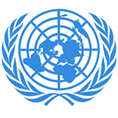 Organizaciones estudiantiles
Este tiene dos (2) vertientes, a saber: 

Programa de Embajadores Juveniles - El Programa de Embajadores Juveniles persigue crear una cultura de liderazgo, que promueva un entendimiento sofisticado y educado de la diversidad cultural y la política de la identidad, para aceptar respetuosamente puntos de vista y experiencias diversas y opuestas, orientado a la búsqueda y construcción de una paz permanente. El Programa busca capacitar a estudiantes de escuela superior e intermedia y superior como dignos representantes de Puerto Rico, mediante experiencias prácticas y teóricas, que les permitan tomar decisiones democráticas, manejar, transformar y solucionar conflictos, e identificar oportunidades para Puerto Rico, como para sí mismos. 

Modelo de las Naciones Unidas y Clubes Naciones Unidas - El Capítulo de Puerto Rico de la United Nations Association of the United States of America, también conocido como UNA-USA Puerto Rico, tiene a su cargo: desarrollar el concepto de Embajadores Juveniles mediante el programa educativo Modelo de las Naciones Unidas y de los Clubes de las Naciones Unidas en las escuelas públicas de Puerto Rico.
13
ACTIVIDADES                                                                    DEL PROGRAMA DE ESTUDIOS SOCIALES
OCTUBRE
 Día del Cooperativismo Juvenil                                                                                                                                                                              
         19 de octubre de 2022	                                                                                                                                                        (tercer miércoles del mes)

NOVIEMBRE
Fiesta de la Puertorriqueñidad                                                                                                                                          Del 14 al 19 de noviembre de 2022

MARZO
Semana de la Erradicación del racismo y la Afrodescendencia                                                                                                                                       Del marzo de 2023

Abril                                                                                                                                                                                      Mes de la Educación Financiera
14
[Speaker Notes: MARZO]
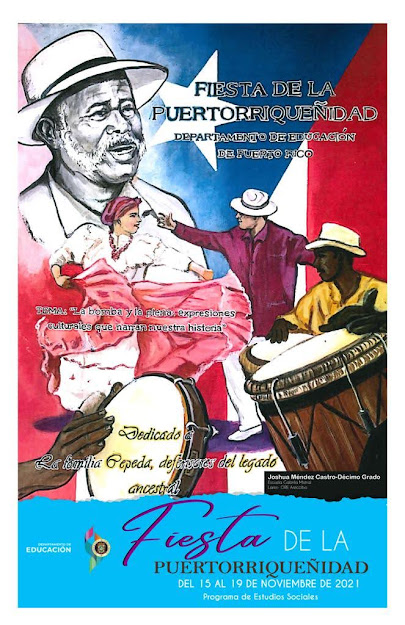 CERTAMEN DE CARTELES DE LA FIESTA DE LA PUERTORRIQUEÑIDAD
15
División de Educación y Coordinación Cooperativa
Integrar la filosofía cooperativista en el currículo escolar.
Promover los principios cooperativistas.

Apoyar el establecimiento de cooperativas juveniles escolares.
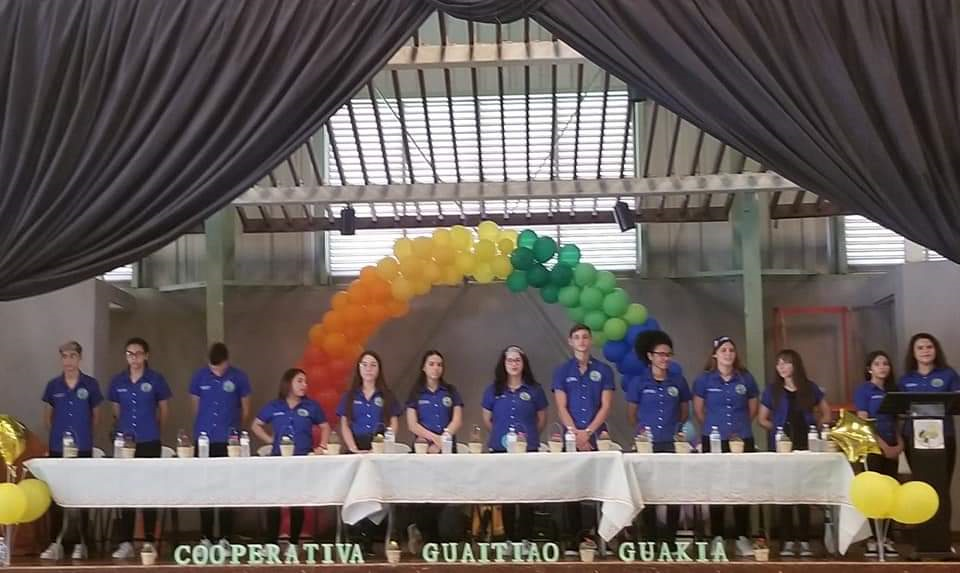 16
División de Educación y Coordinación Cooperativa
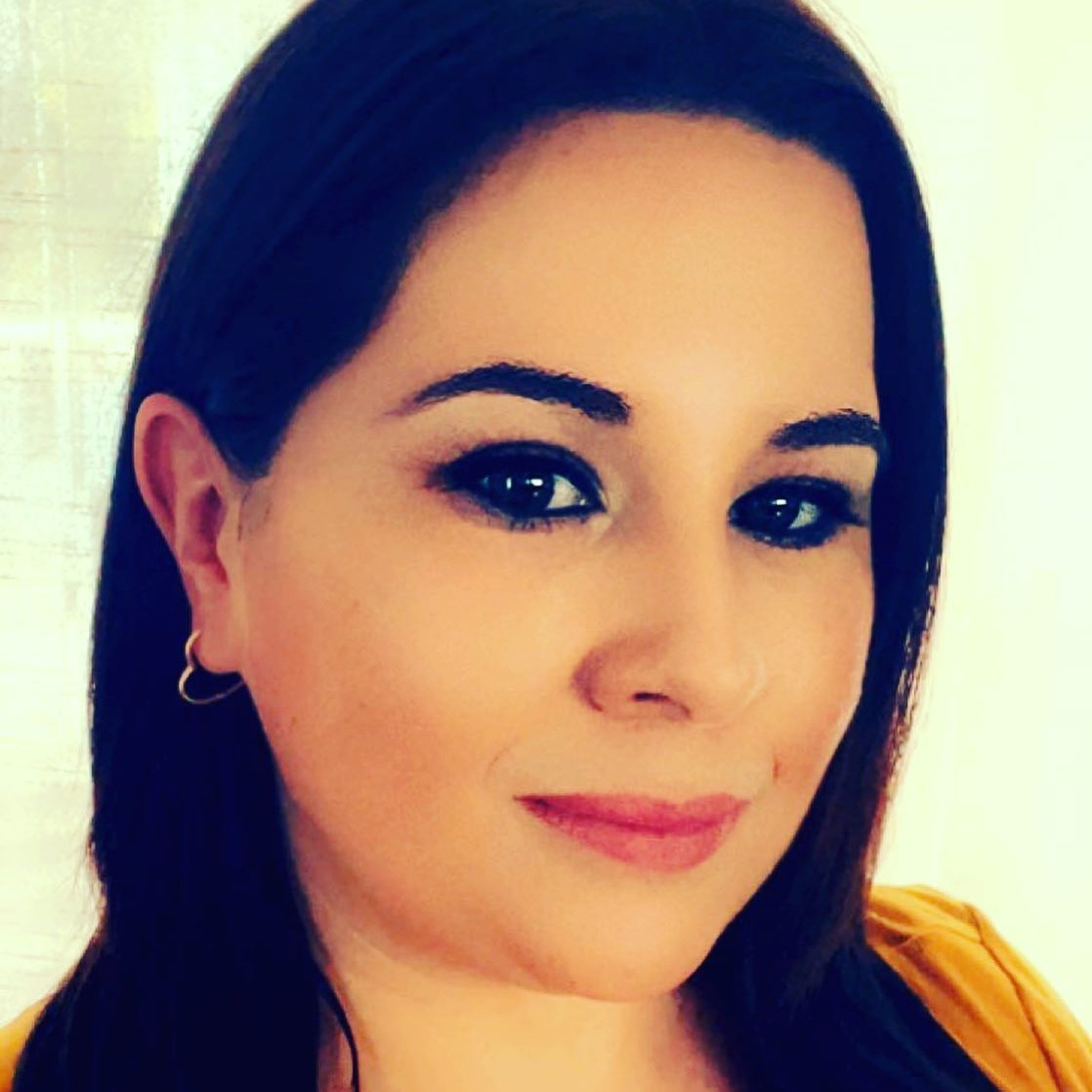 Profa. Angélica Martínez Arocho
Coordinadora

Correo electrónico: martinezaa@de.pr.gov
17
ALIANZAS
Asociación Puertorriqueña de Historiadores
Departamento del Trabajo y Recursos Humanos
Liga de Cooperativas
Administración de Tribunales
 Comisión de Desarrollo Cooperativo
Oficina de Servicios Legislativos de la Cámara de Representantes
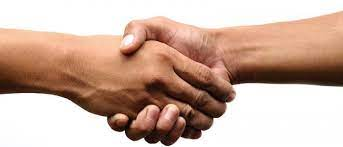 18
Revista Aula y Sociedad
Fomenta la publicación de artículos trabajados por maestros y por especialistas que se desempeñan en otros escenarios académicos que hacen contribuciones valiosas para los Estudios Sociales.

La revista, reconoce el trabajo de investigación que realizan maestros y profesores universitarios en el ámbito de las disciplinas de las ciencias sociales y las humanidades.

Es un espacio que se les provee a los maestros para reconocer su aportación a la educación de Puerto Rico.
19
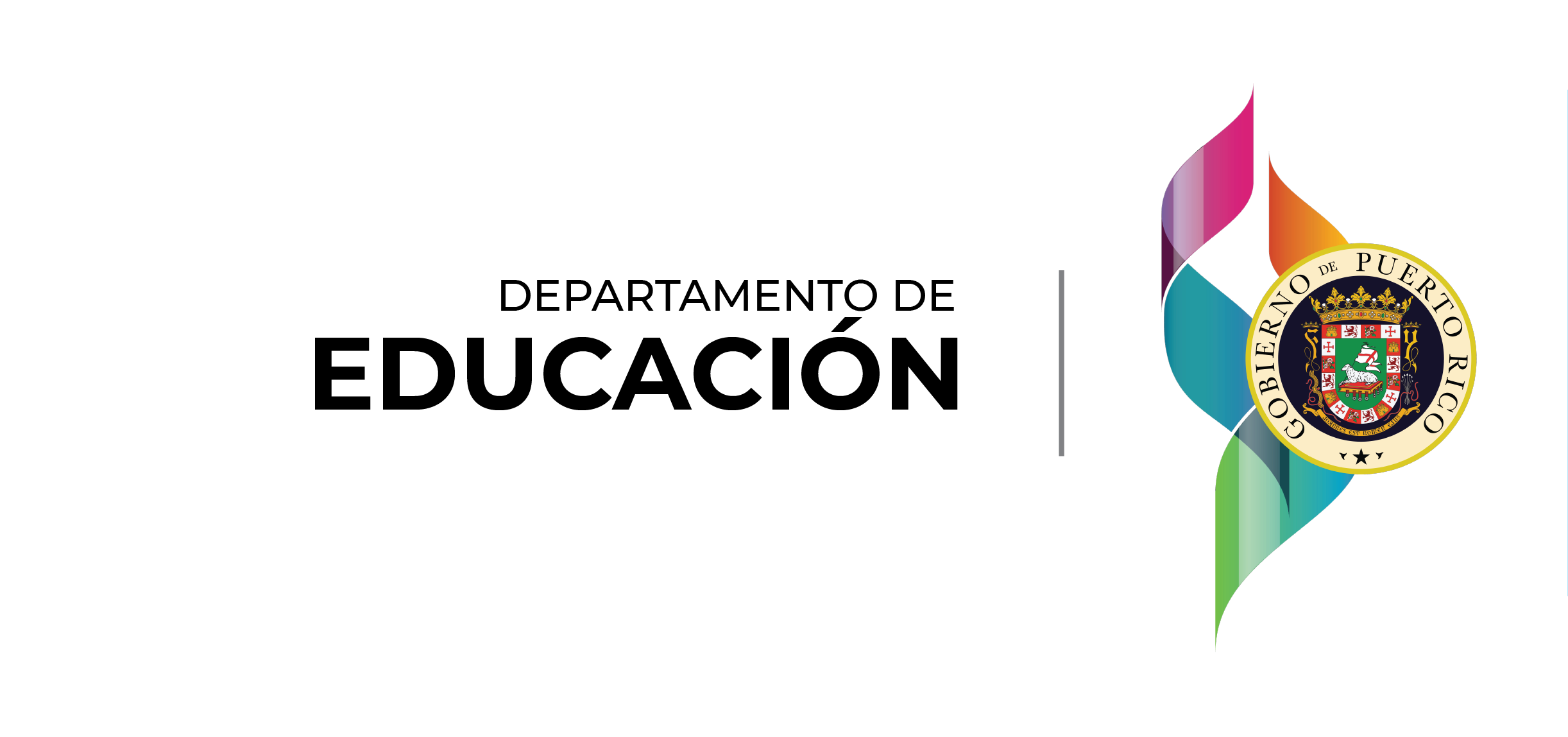 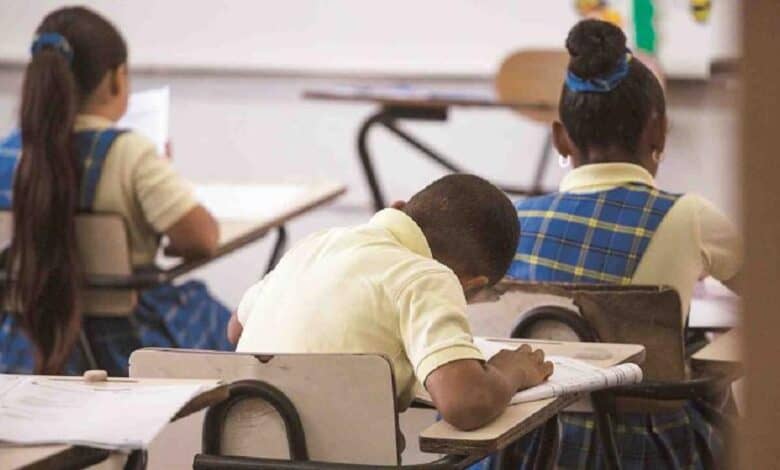 Proceso de Revisión Curricular del Programa  de Estudios Sociales
20
Programa de Estudios Sociales
Se mantuvieron los ocho estándares:
Cambio y continuidad
 Personas lugares y ambiente
 Desarrollo personal
 Identidad cultural
 Producción, distribución y consumo
 Conciencia cívica y democrática
 Conciencia global
 Sociedad tecnológica y científica
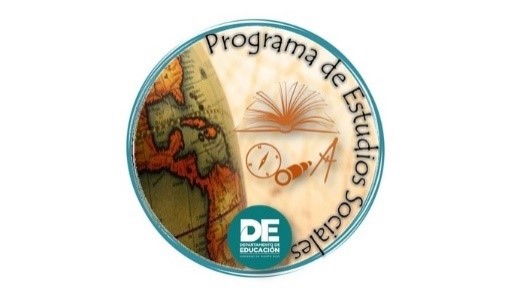 21
Programa de Estudios Sociales
Las expectativas se organizaron siguiendo los conceptos del marco curricular:
Organización espacial
 Proceso histórico
 Organización económica
 Persona
 Proceso político
Estructura social
 Cultura
 Sociedad tecnológica
 Relaciones globales
 Quehacer ético y cívico
22
Programa de Estudios Sociales
Cada grado ahora cuenta con diez expectativas organizadas por conceptos.  

Por ende, cada grado contiene 80 expectativas con un número variado de indicadores por expectativa.

Se desarrollaron nuevos indicadores para todas las expectativas en todos los grados.

En duodécimo grado los indicadores corresponden a 3 áreas específicas: Economía, Sociedad, Política.

Durante el proceso de revisión se tomaron en cuenta tanto la alineación horizontal como la vertical.
23
Enfoque del Programa
durante el proceso de Revisión Curricular …
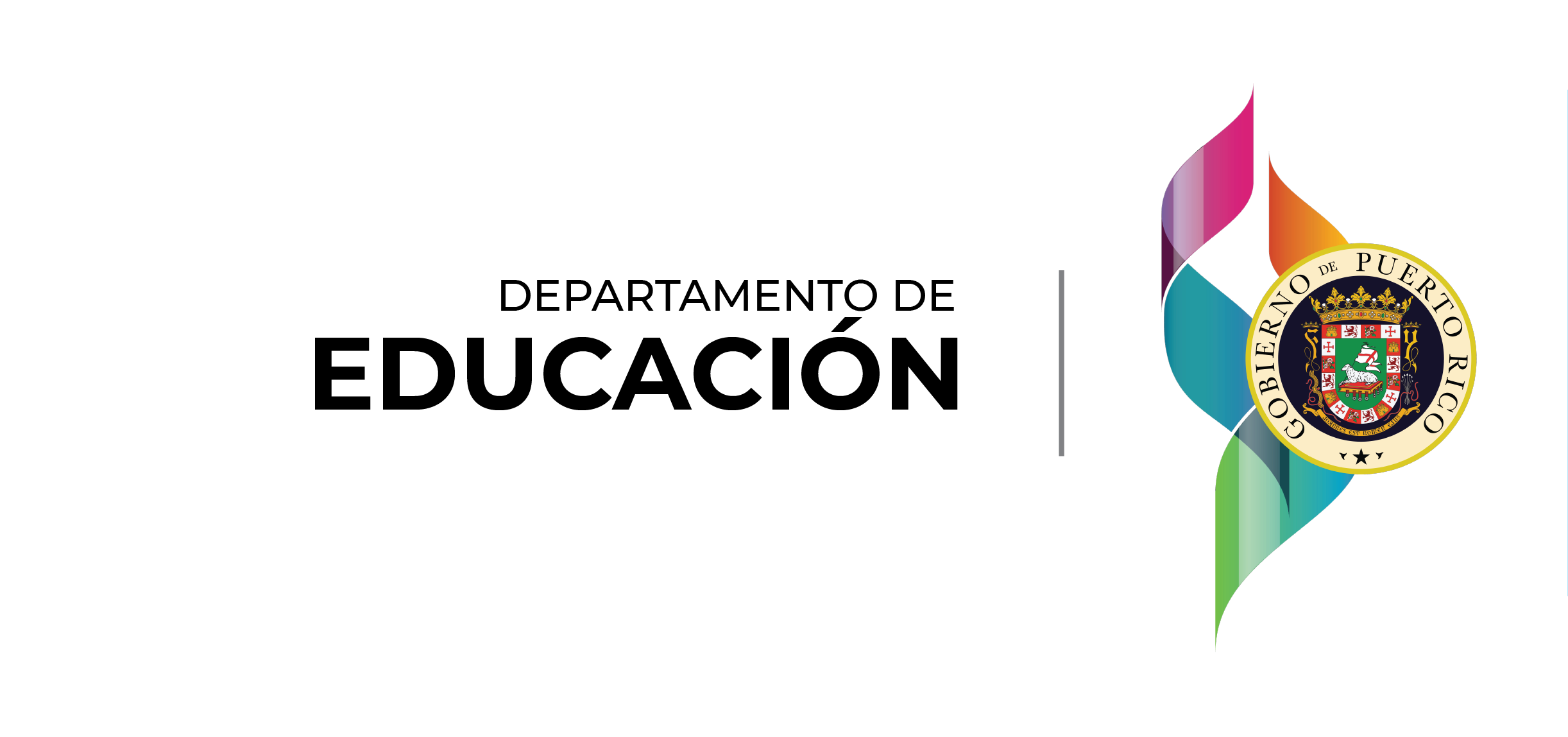 24
EDUCACIÓN GLOBAL
La educación global se refiere a las practicas orientadas a que los estudiantes adquieran competencias , conocimientos, aptitudes y disposiciones que les permitan desarrollarse, comprender  y funcionar en sus comunidades de forma activa. 

Aporta nuevas perspectivas pedagógicas para que maestros y estudiantes comprendan la relación que existe entre lo que se aprende en la escuela y el mundo que existe fuera de ella.  Esto se propone en un marco de inclusion, justiciar social, paz y sostenibilidad ambiental.  La educaión global es un conjunto de propósitos claros que se integran al currículo, reconociendo que vivimos en un mundo cambiante.  Algunos temas  que aplican son:

Cambio climático		Cooperación científica
Comercio internacional	Energía renovable
Salud pública		Lucha contra la pobreza
Desarrollo sostenible	Alimentación saludable

(Reimers, Educación global para mejorar el mundo, 2020)
25
EDUCACIÓN GLOBAL
La educación global se define como un enfoque de la educación que procura que los jóvenes participen en la configuración de un futuro major compartido para el mundo haciendo hincapié en la unidad e interdependencia de la sociedad humana, fomentando un sentido de autoestima y apreciación a la diversidad cultural, afirmando la justicia socialy los derechos humanos, la construcción de la paz y las acciones para un futuro sostenible, se enfatiza el desarrollo de relaciones con nuestros vecinos globales, y se promueve una mente abierta y una predisposición a tomar medidas para el cambio.

(Curriculum Corporation, 2008, pág. 2 , citado en Reimers 2020)
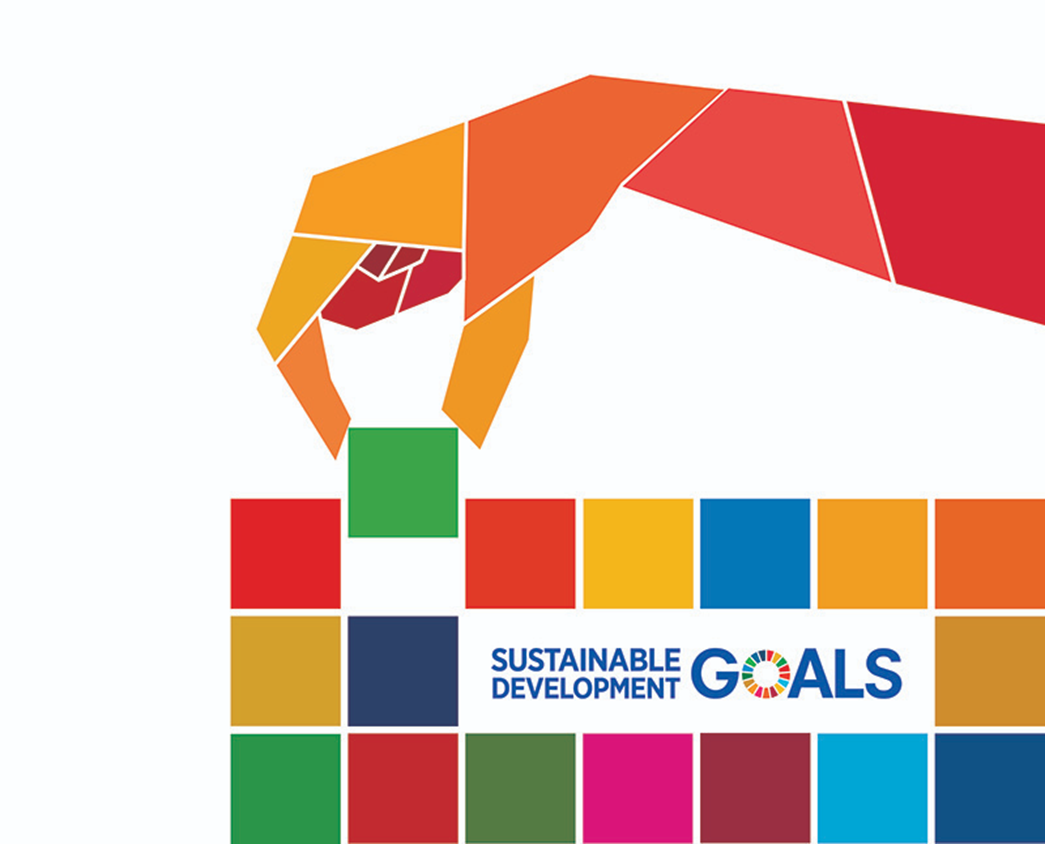 26
Enfoque del Programa                                   de Estudios Sociales
EDUCACIÓN GLOBAL
Esta dirigida a desarrollar competencias globales de los estudiantes que abarcan aptitudes y disposiciones que les ayudan a comprender y funcionar en sus comunidades.

Las experiencias en la sala de clase les proporcionan aprendizaje permanente.

El estudiante es el centro de su aprendizaje y propone soluciones a problemas de actualidad, tales como: El cambio climático, crecimiento demográfico, alimentación saludable, energía renovable.

Propone formas sostenibles de relacionarse con nuestro entorno.

Propicia el aprendizaje colaborativo y la participación en iniciativas de acción que contribuyan a mejorar la vida en comunidad.
27
Nuevos temas transversales
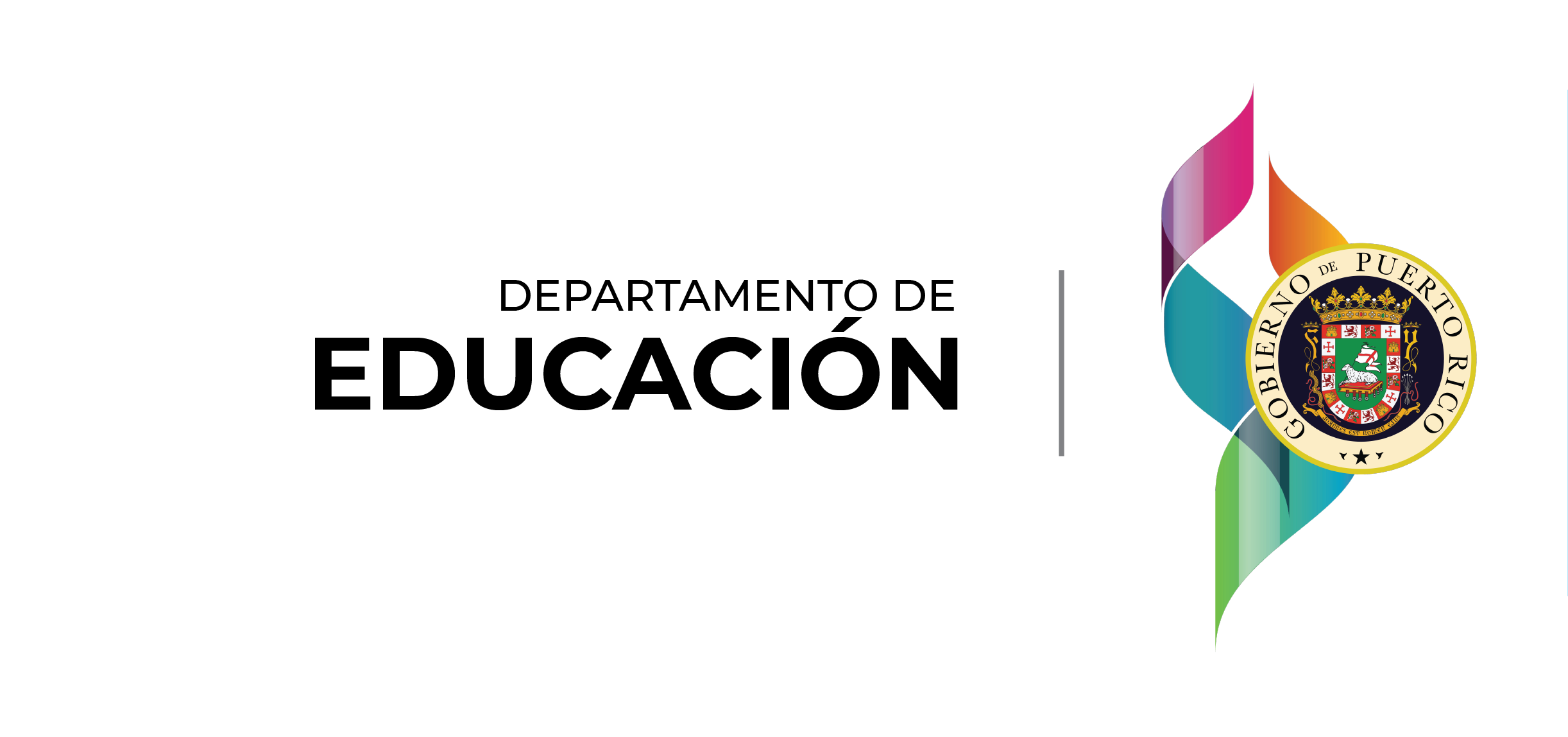 el proceso de planificación de la enseñanza
28
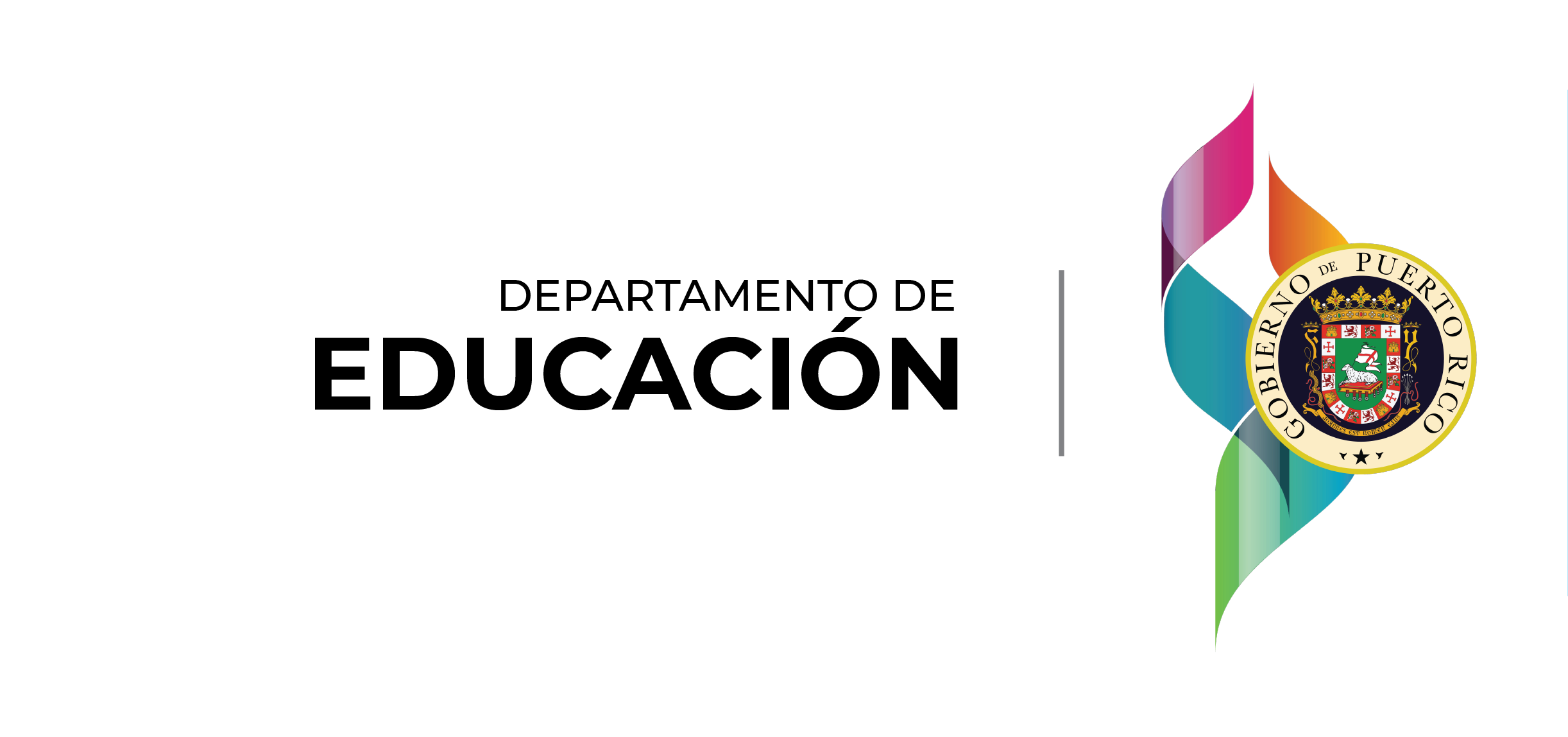 Los temas transversales
[…] surge el concepto temas transversales, los cuales tienen que penetrar e influir toda la práctica educativa y estar presentes en diferentes áreas (Busquet 1993 y Yus, 1996). 
Se definen como un conjunto de contenidos de enseñanza que se integran a las diferentes disciplinas académicas y se abordan desde todas las áreas de conocimiento. Se denominan así porque atraviesan cada una de las áreas del currículo escolar y están presentes en todas las etapas educativas. (secuencia y profundidad).
29
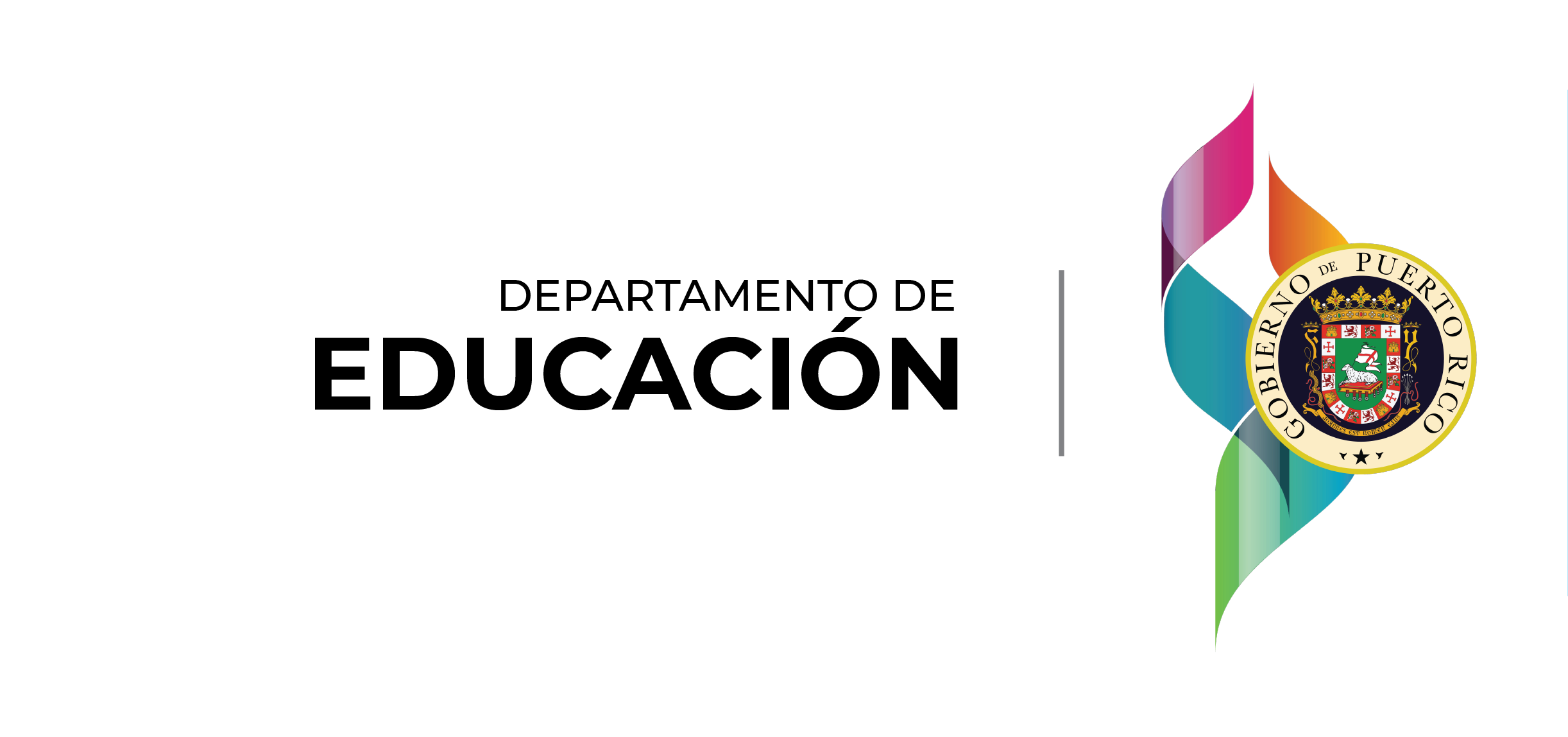 Los temas transversales
…interactúan en todas las áreas del currículo escolar, no necesariamente son tratados como experiencias de enseñanzas autónomas, sino como una serie de elementos del aprendizaje, integrados dentro de las diferentes áreas de conocimiento. 
Al no estar “ligados” a ninguna materia en particular, se puede considerar que son comunes a todas, de forma que, más que crear disciplinas nuevas, su contenido es transversal en el currículo (Yus, 2001).
30
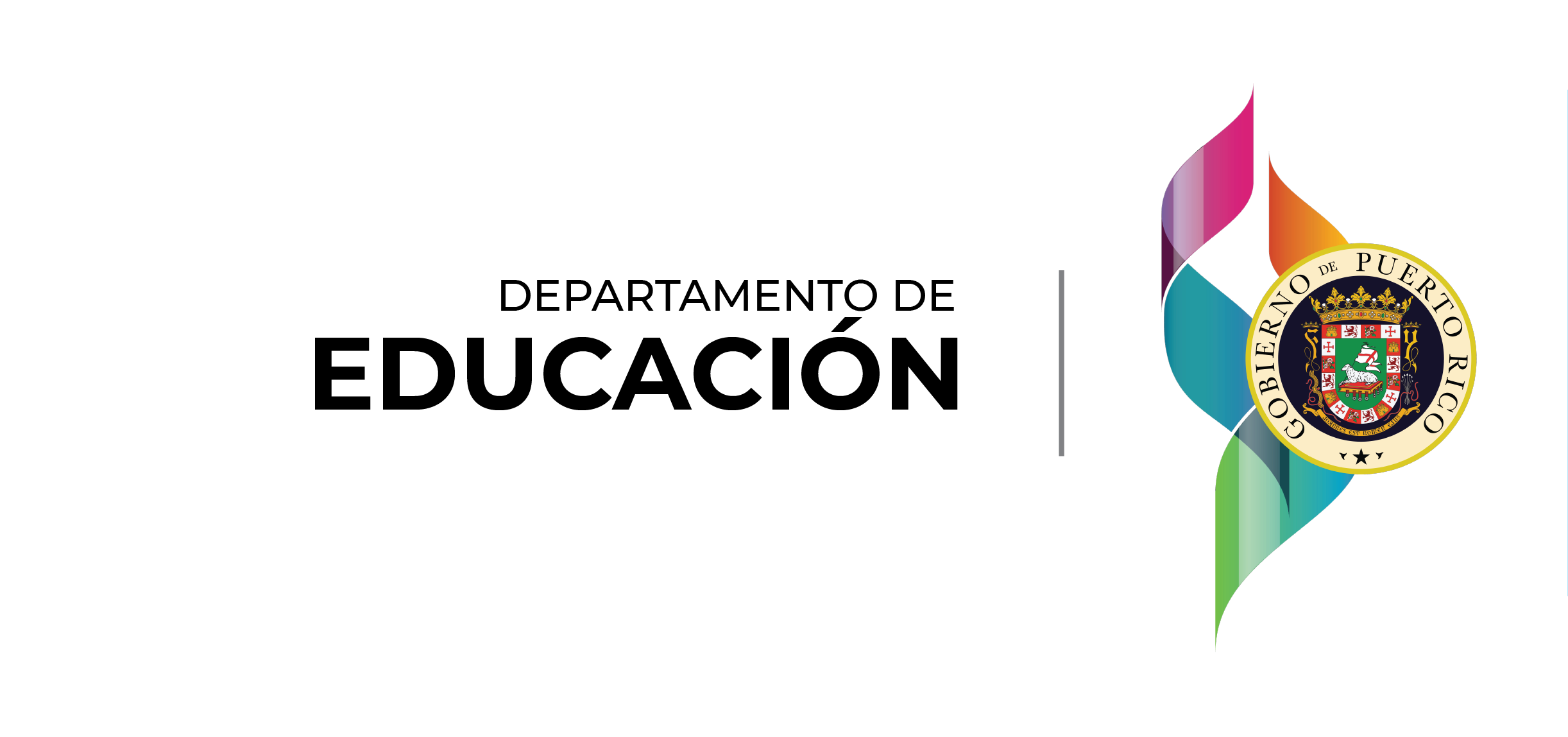 Temas transversales
31
32
Nuevas herramientas
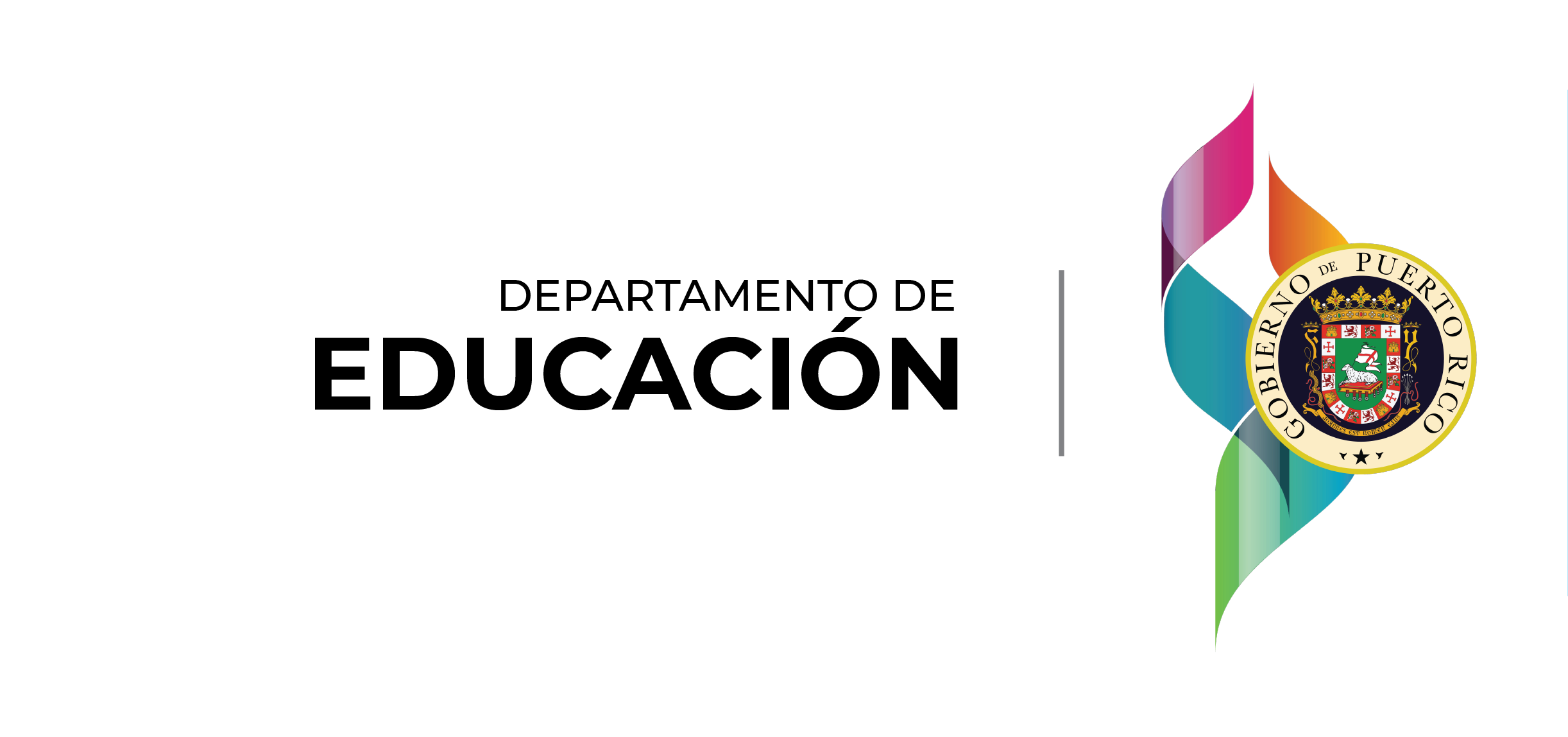 Nuestro currículo oficial 2022
33
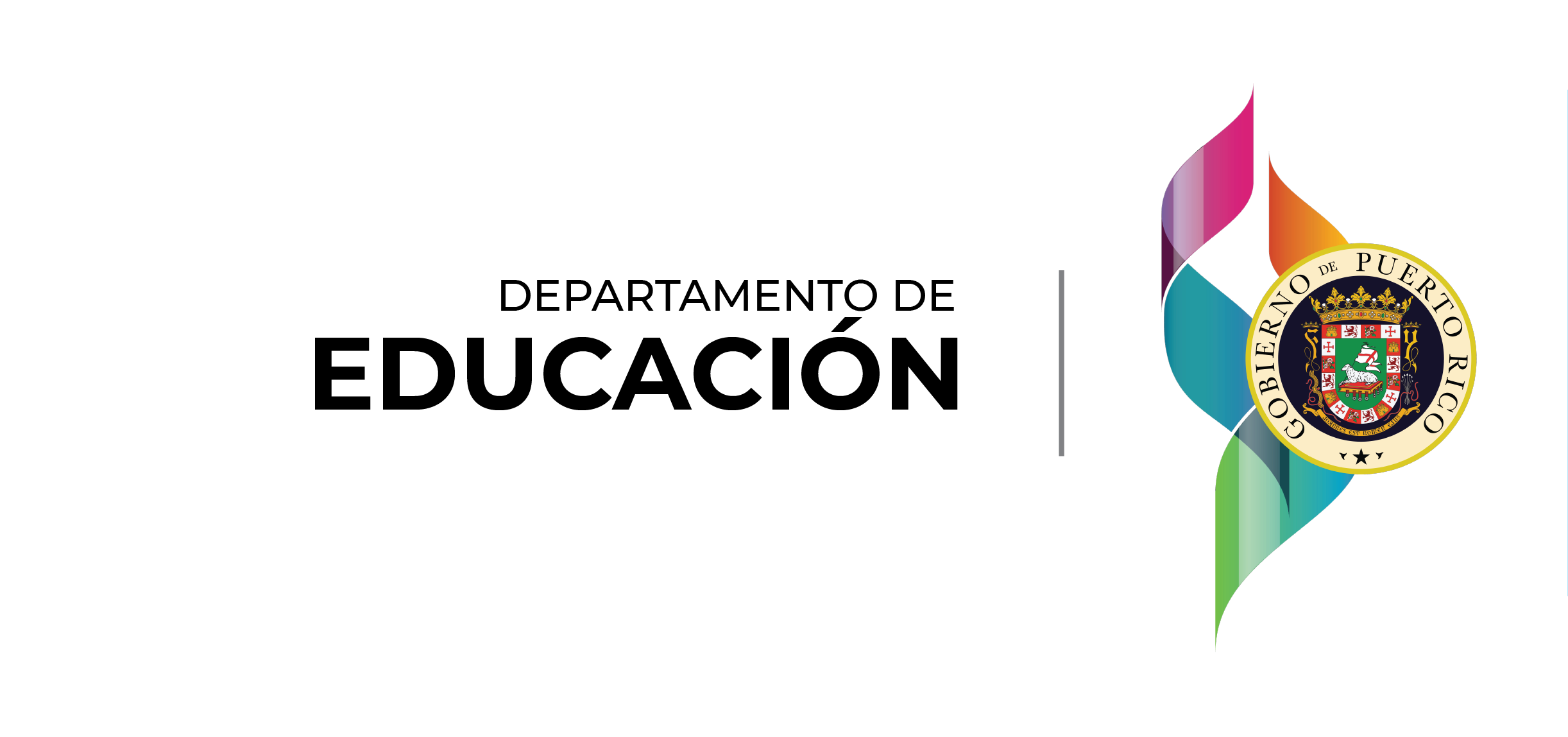 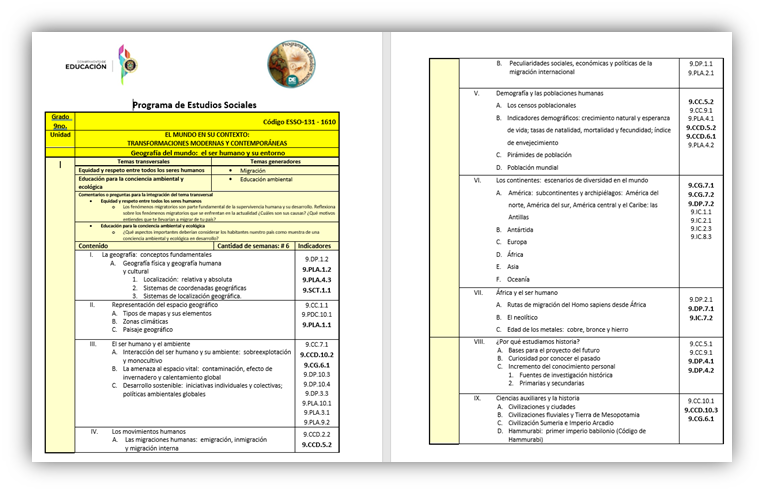 34
Cómo facilita estos cambios
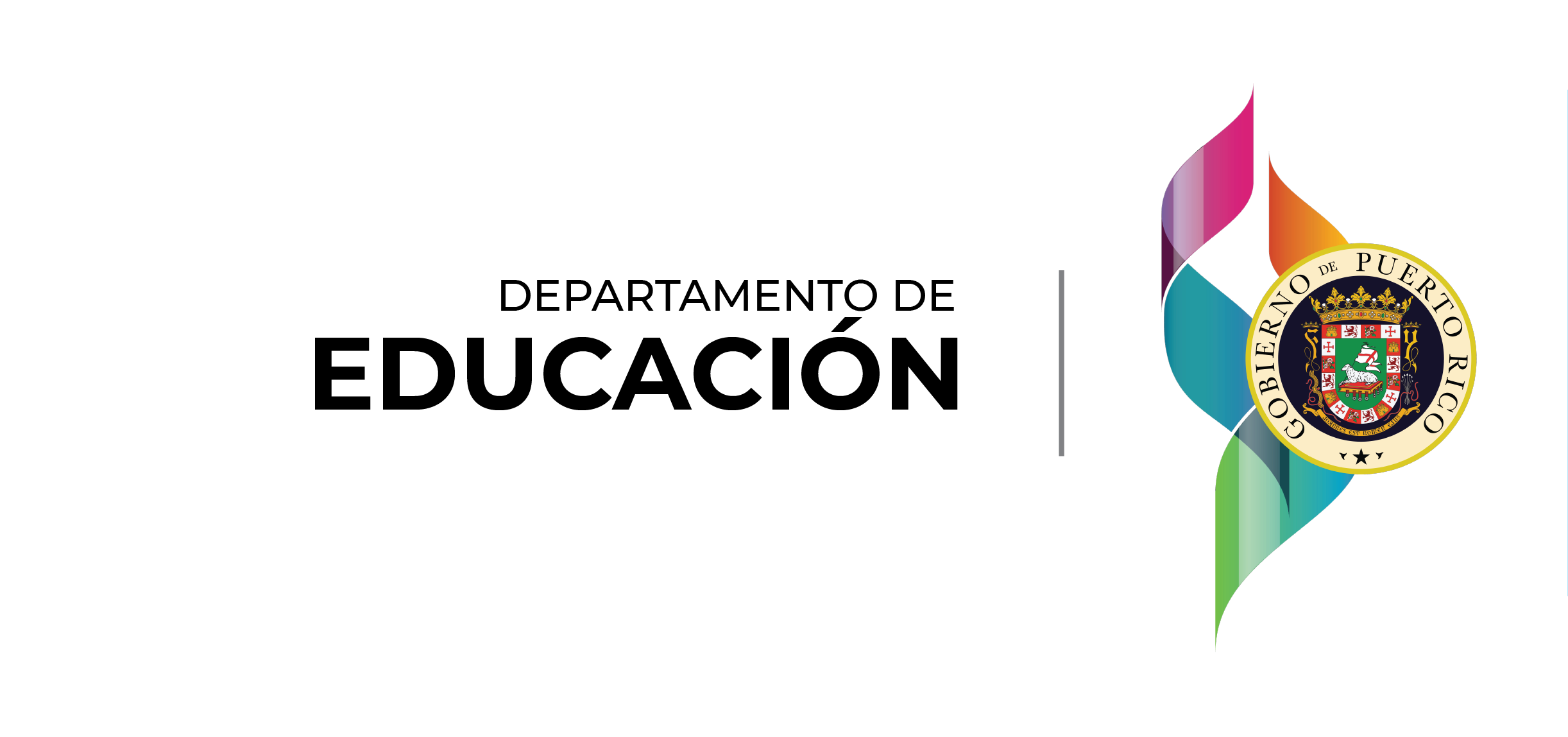 el proceso de planificación de la enseñanza
35
Permite al docente enfocarse en los contenidos profundos de cada núcleo temático por grado.
 Incluye temas y perspectivas de actualidad en el currículo.
El estudiante tiene la posibilidad de elegir aquellos temas que desea aprender.
 Fomenta la investigación y el uso activo de la tecnología.
Ofrece la oportunidad al docente innovar y enriquecer los contenidos.
 Anima a los estudiantes a realizar proyectos comunitarios.
36
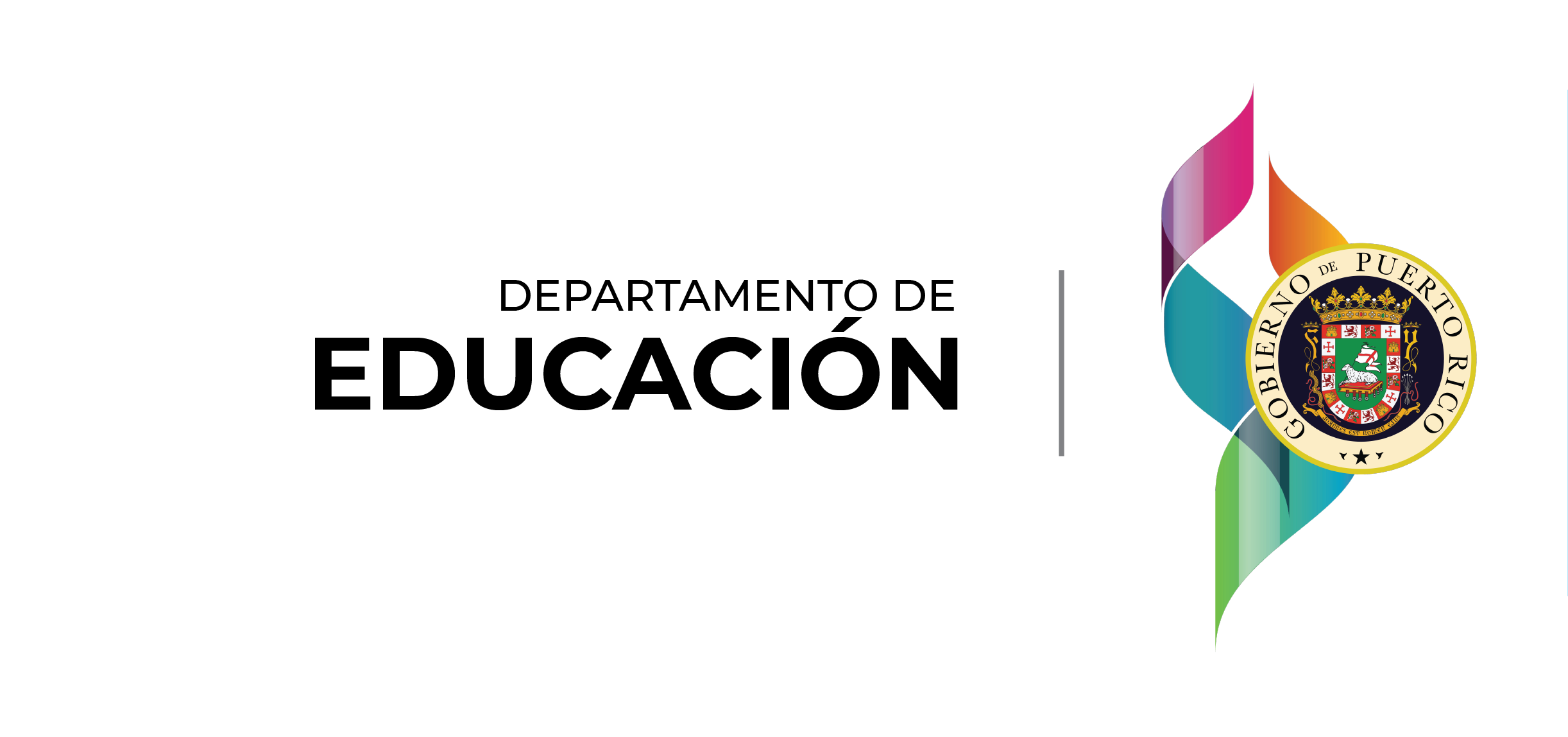 Preguntas
37
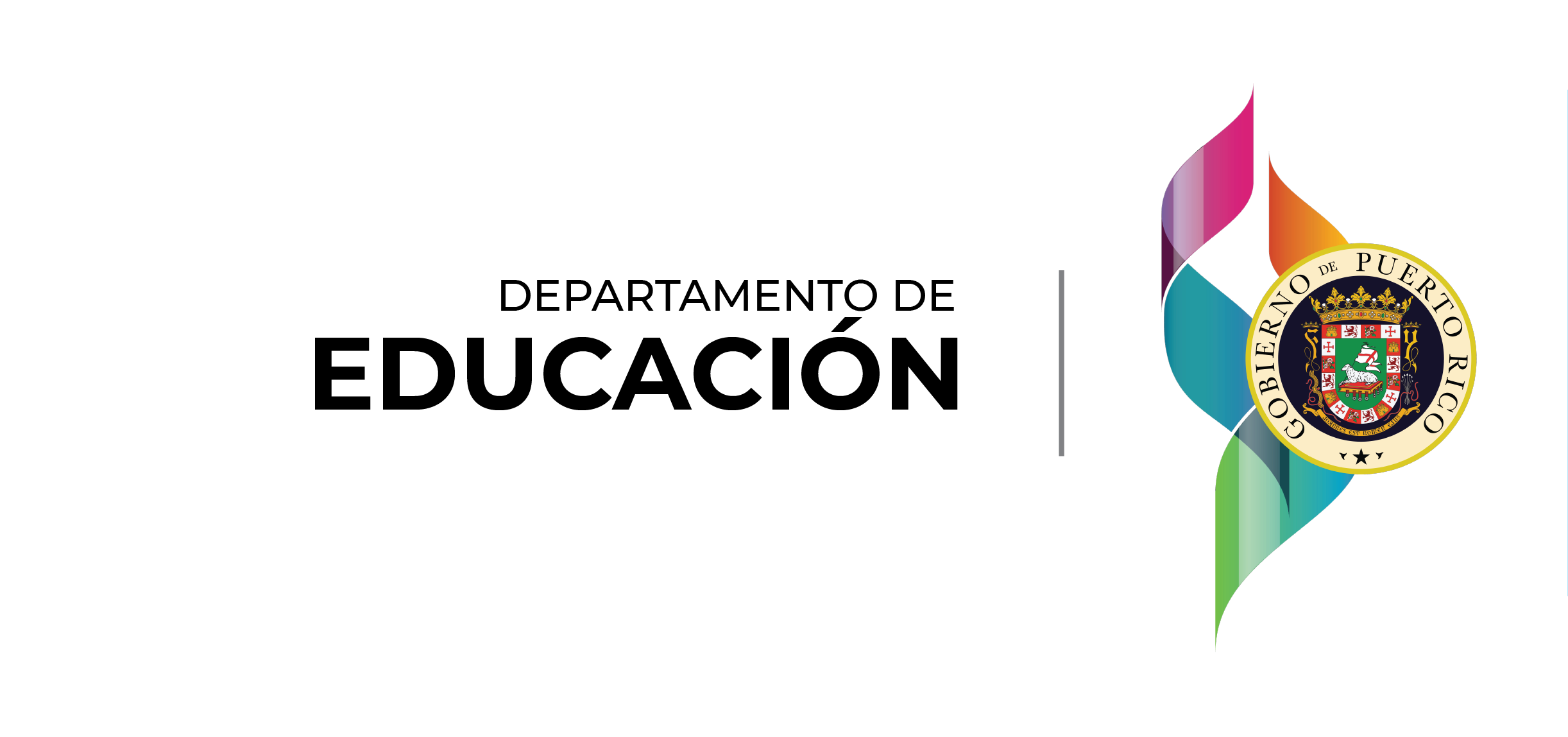 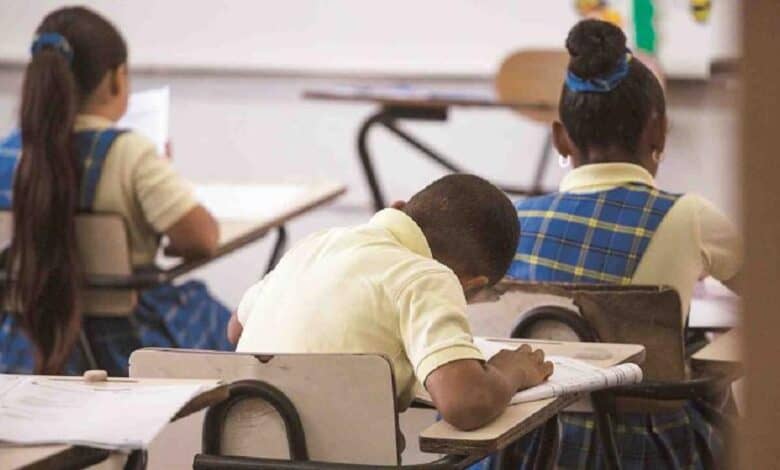 Déje su opinión sobre la revisión curricular del programa escaneado el código QR.
38
Prof. Sheykirisabel Cucuta González
GERENTE DE OPERACIONES                                                                                                              PROGRAMA DE ESTUDIOS SOCIALES
cucutags@de.pr.gov
 (787)773-3542
(939) 213-0620
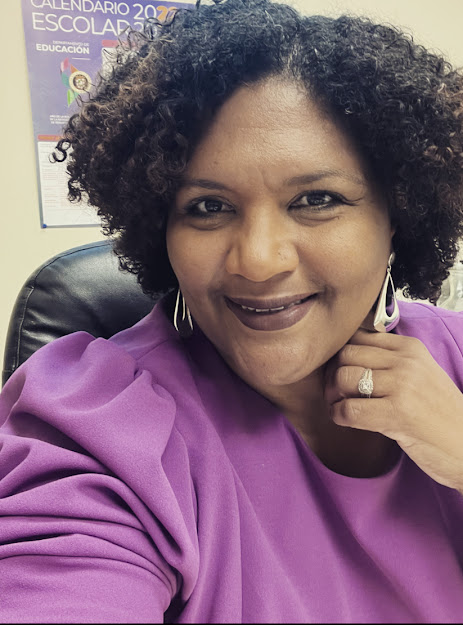 39
Gracias por su atención.
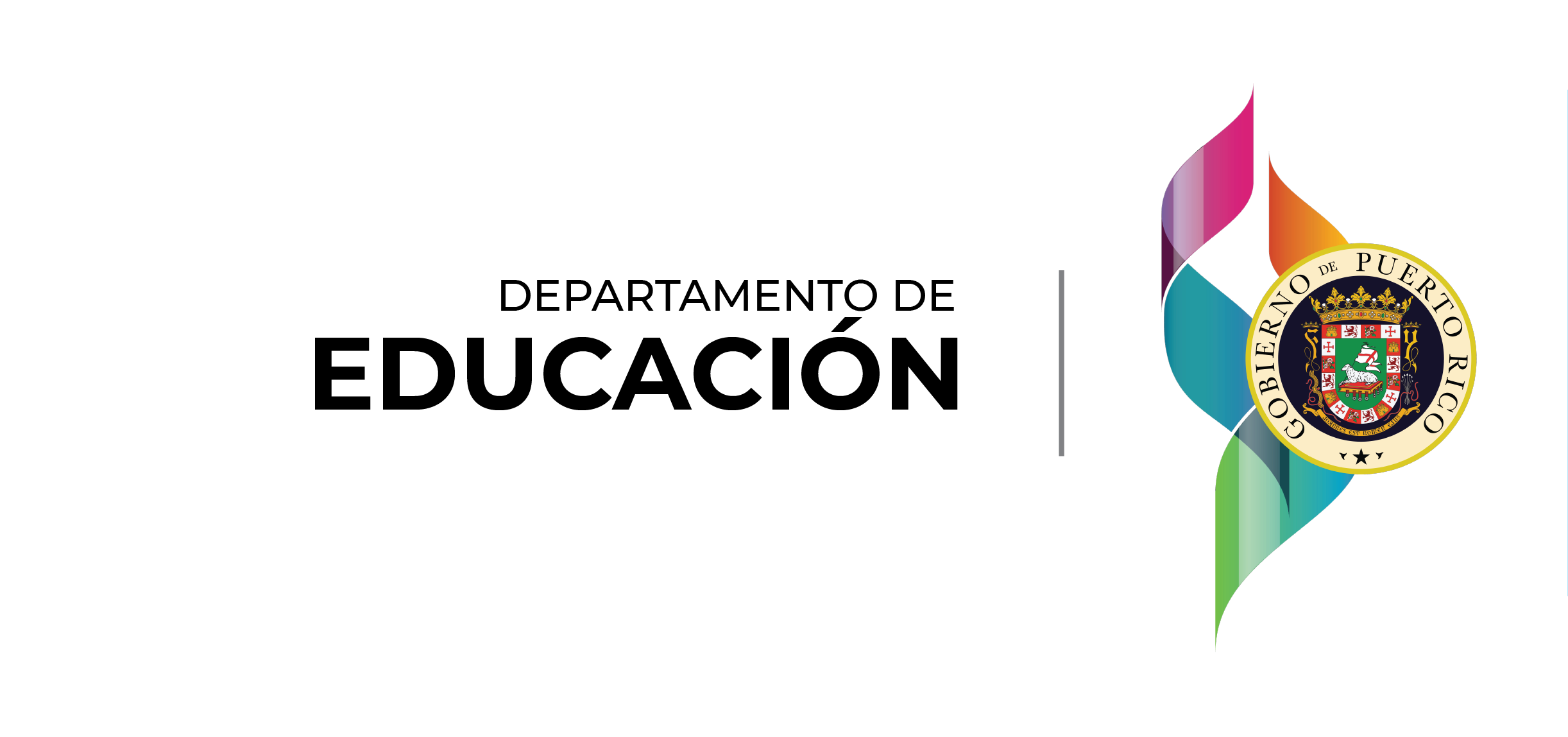 40